Warm-up
Get out your Citizenship notes from yesterday and complete the three sentences on the back.  You should use supporting information in your answer.  These should be written in complete sentences!
Citizenship
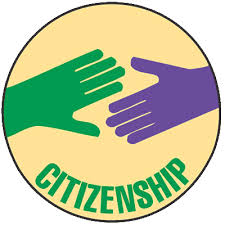 What is a citizen?

~A person from a city, state or country who has the rights and privileges of a freeman.  A native or naturalized person who owes allegiance to a government and is entitled to protection from it. 

What are the requirements, rights and responsibilities of a citizen?
What have been the requirements for citizenship throughout time?
DIRECTIONS
As you examine the following 6 pictures, infer what requirement for citizenship is being represented by the picture.  Write your guesses on your handout.
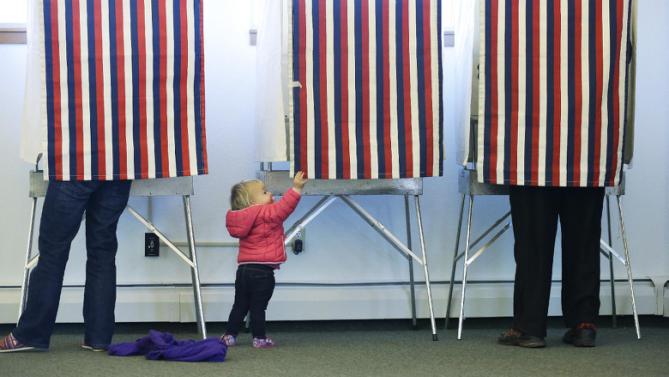 adult to participate
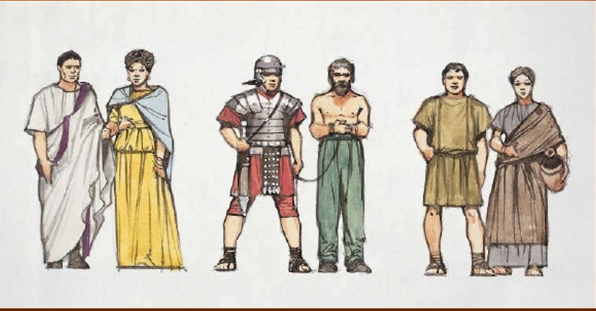 free
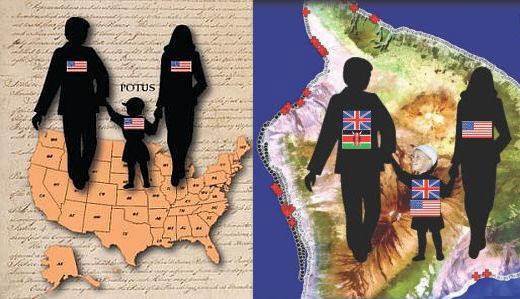 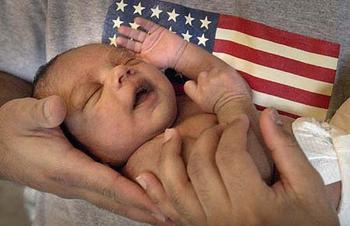 Native born
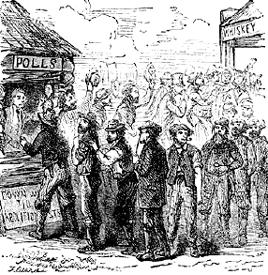 Male
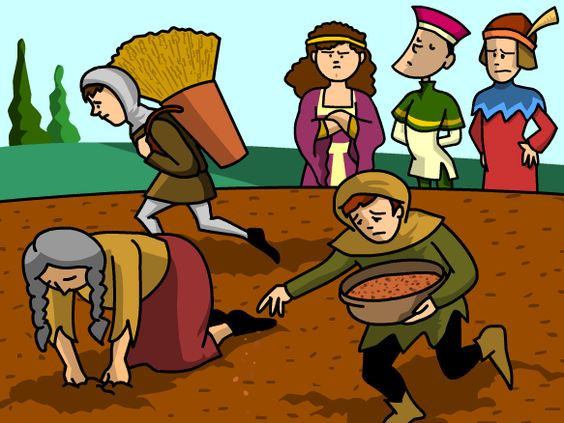 upper class
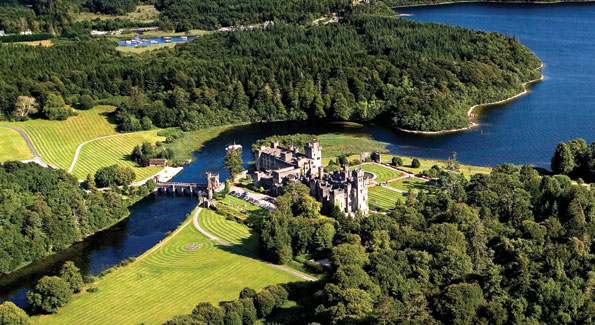 land-owning
Which factors eliminated most people from citizenship in ancient civilizations?
children
slaves
foreign born
women
lower class
non-property owning
What were/are the rights and responsibilities of citizens?
DIRECTIONS
As you examine the following 6 pictures, infer what rights and responsibilities come with  citizenship as represented by each image.  Write your guesses on your handout.
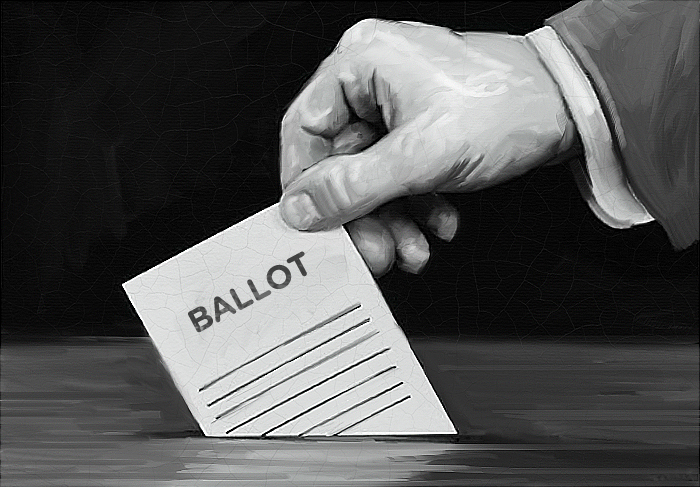 voting
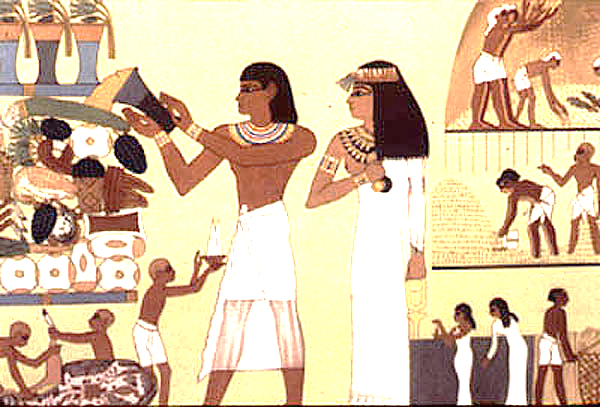 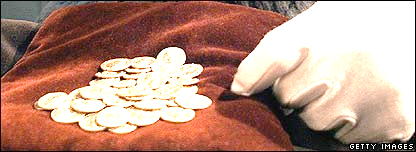 taxes
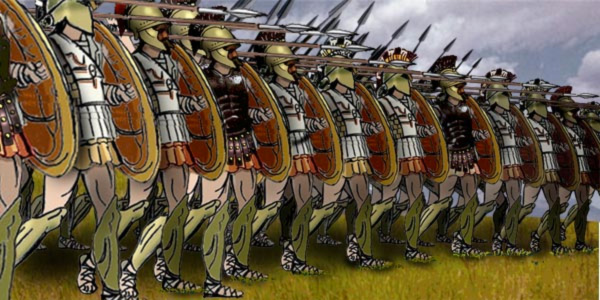 military service
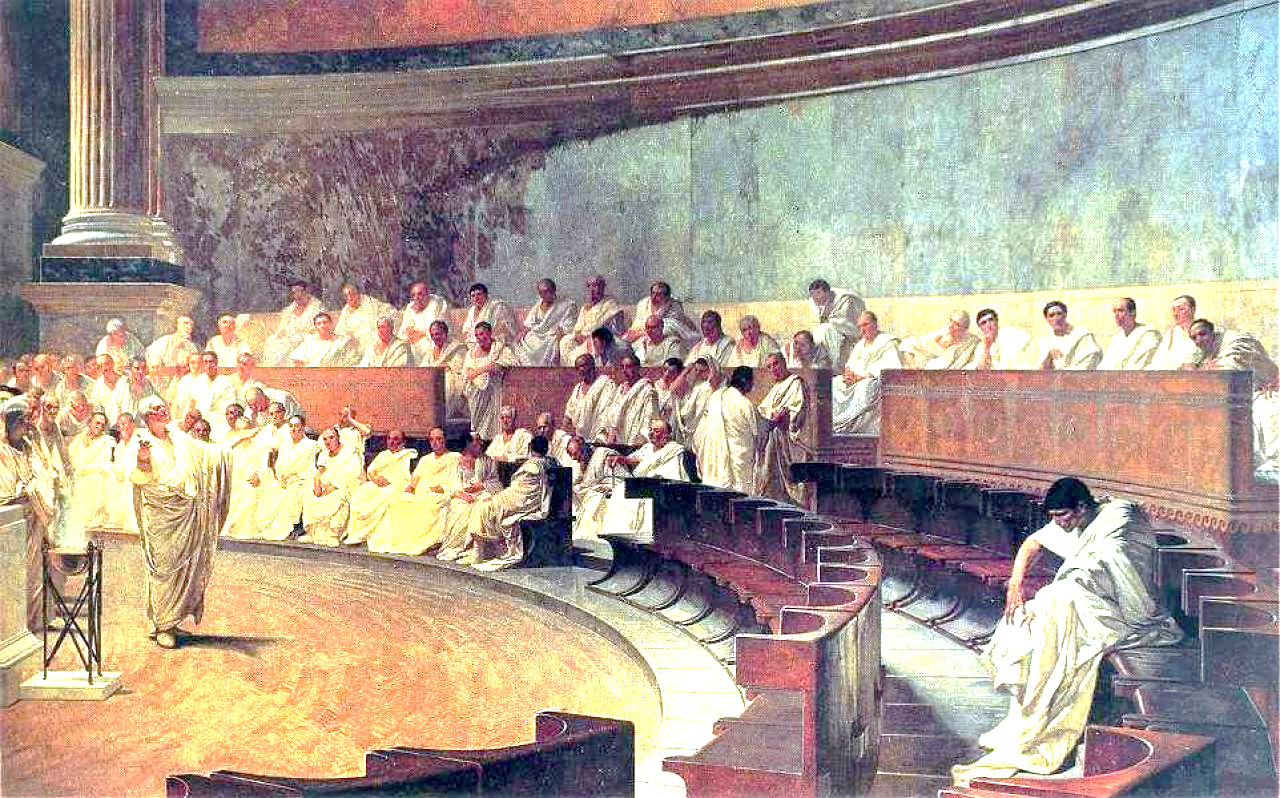 participate in government
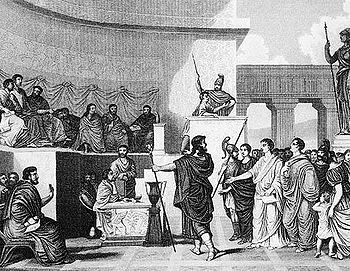 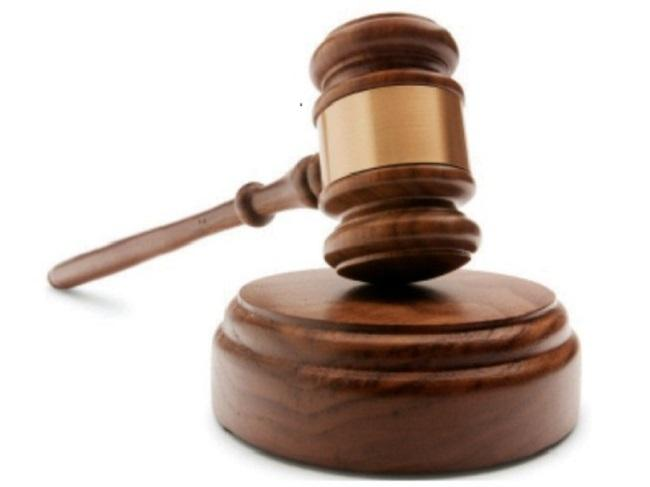 right to trials
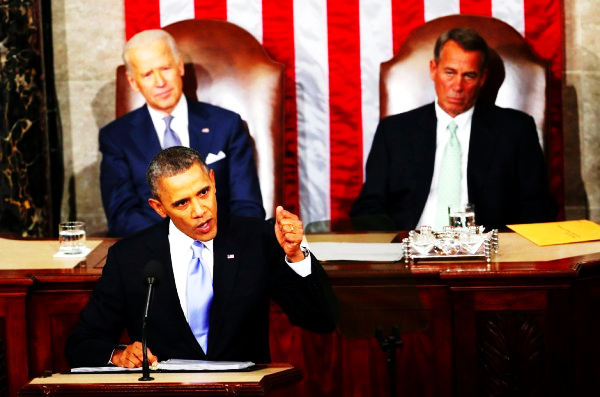 run for office
Citizenship: bringing it all together!
Requirements
Loyalty
Rights
Responsibilities
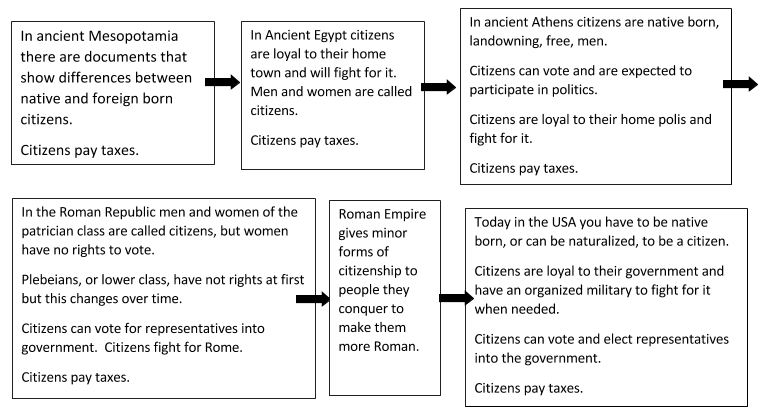